Writing an informal letter
Spotlight 8
Module 2
Unit 2e
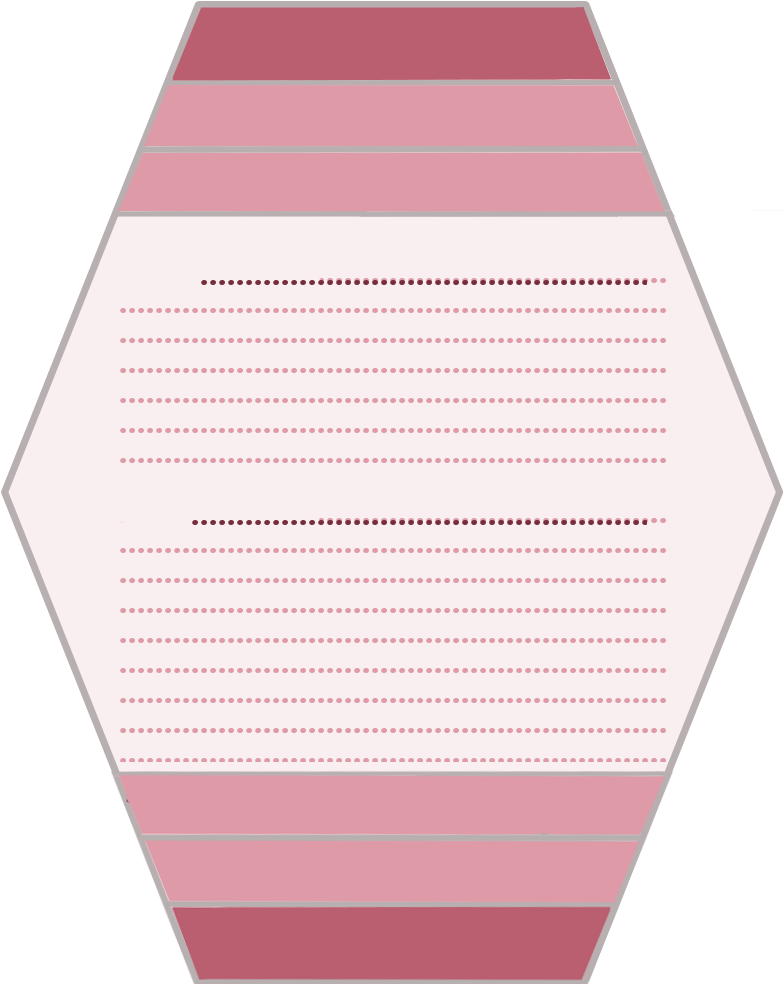 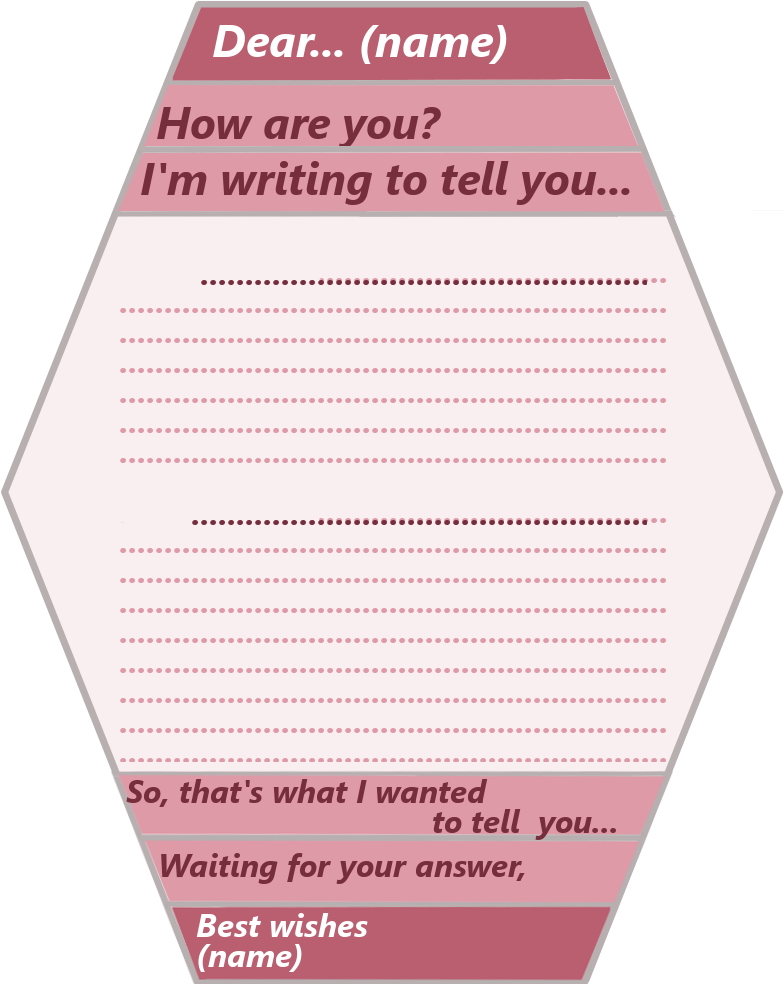 An informal greeting
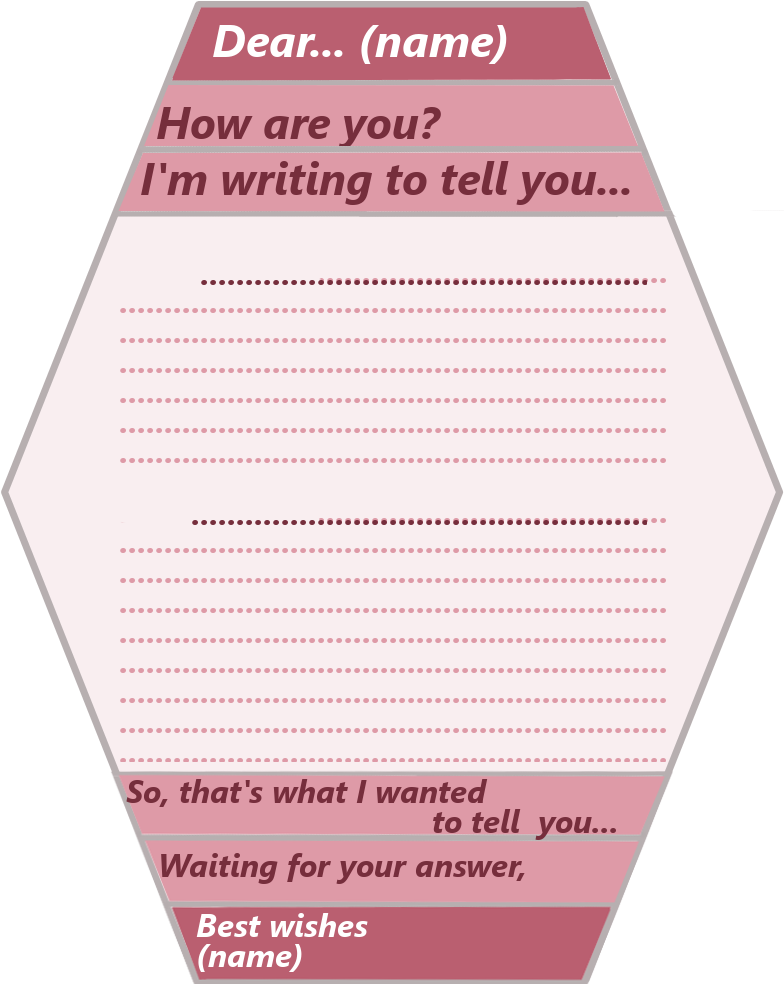 An opening remark
Reason for writing
Introduction
topic 
sentence
body
Main
Conclusion
Summing up
A closing remark
An informal ending